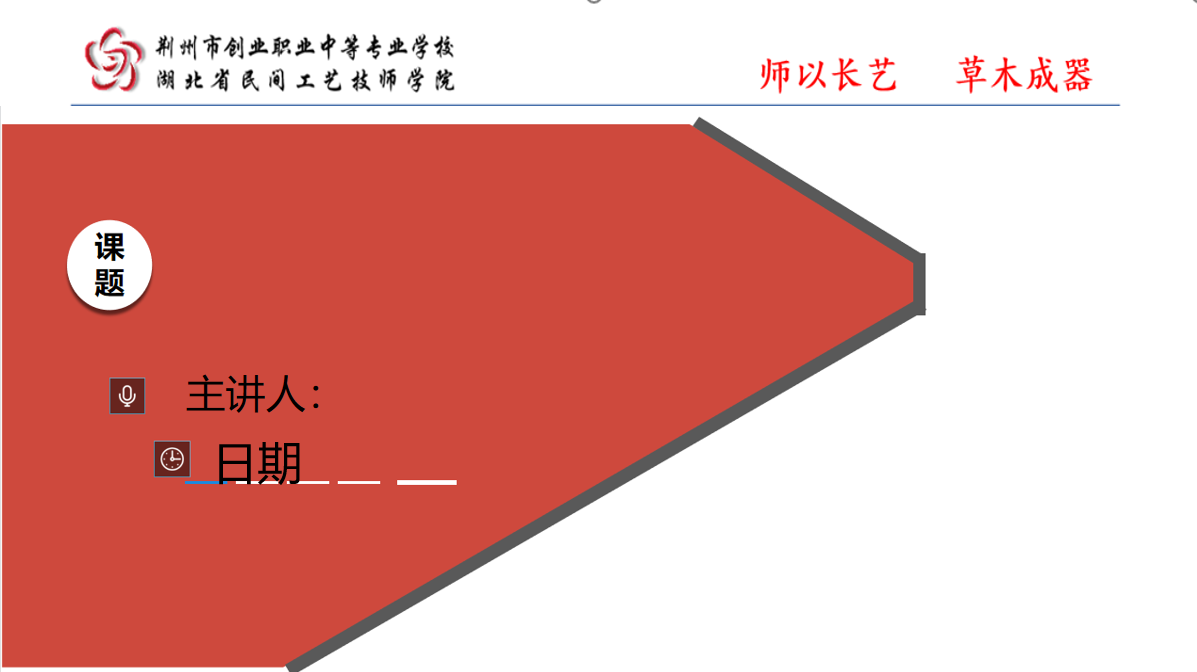 6.5 直线与圆的位置关系
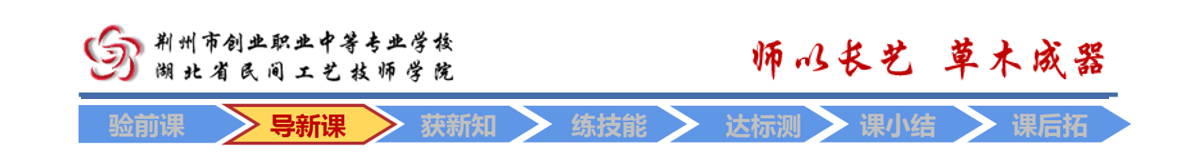 情境导入
例题辨析
归纳总结
探索新知
巩固练习
布置作业
思考：
国家定期开展人口普查是查清我国人口在数量、结构、分布和居住环境等方面的情况变化，为科学制定国民经济和社会发展规划，推动经济高质量发展提供科学准确的统计信息支持．对于全国人口普查的大量数据（如图所示），用什么方法呈现能更直观地反映普查的信息呢?
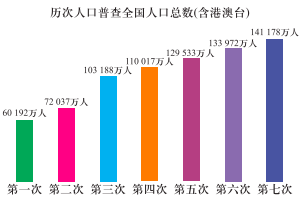 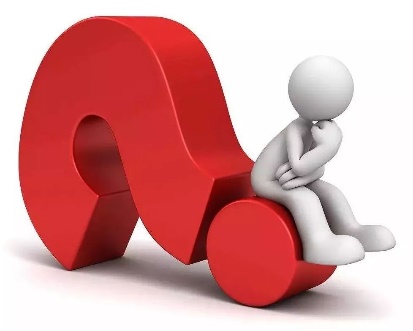 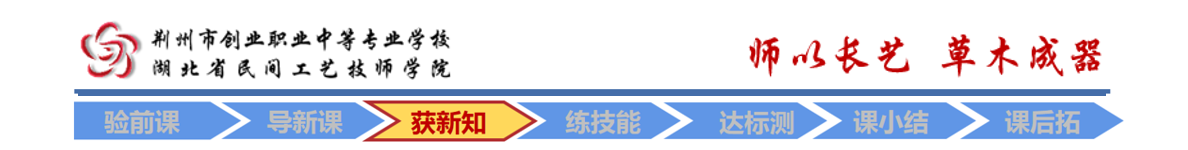 情境导入
例题辨析
归纳总结
探索新知
巩固练习
布置作业
我们可以利用统计的方法对数据进行整理和分析，其基本方法是列频率分布表，绘制频率分布直方图．
频率分布表可以清楚地反映数据的分布规律．
频率分布直方图可以将频率分布表中所反映的规律直观、形象地表示出来．
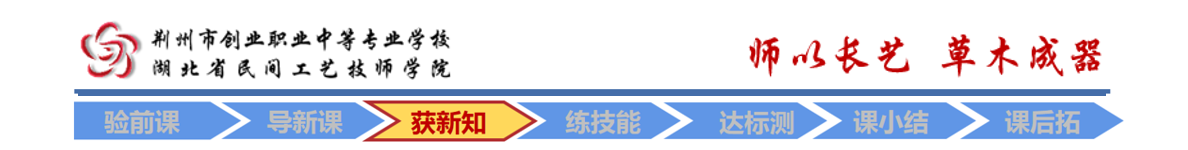 情境导入
例题辨析
归纳总结
探索新知
巩固练习
布置作业
列频率分布表，绘制频率分布直方图的步骤如下：
（3）确定分点：第一组的起点可以是最小值，也可以比最小值小一点；
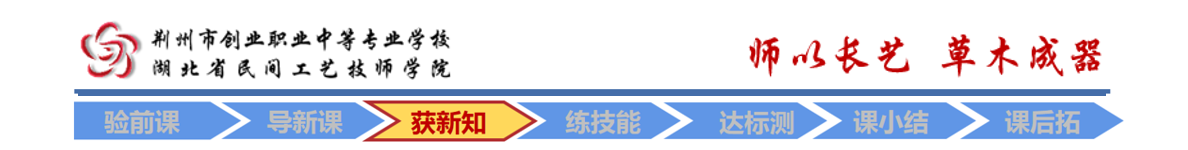 情境导入
例题辨析
归纳总结
探索新知
巩固练习
布置作业
列频率分布表，绘制频率分布直方图的步骤如下：
（4）列频率分布表：一般分成三列（分组、频数和频率），最后一行是合计，其中频数合计是样本容量，频率合计是1；
频率分布直方图是以图形的面积形式反映数据落在各个小组内的频率大小．
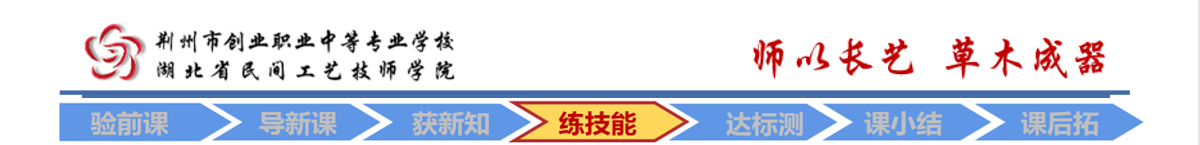 情境导入
例题辨析
归纳总结
探索新知
巩固练习
布置作业
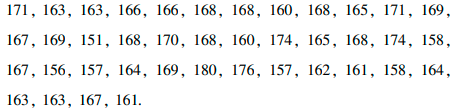 根据上述数据列频率分布表，绘制频率分布直方图．
解   （1）计算极差：最大值为180，最小值为151，极差是180-151=29；
（3）确定各组分点：取各组分点为[150.5，154.5），[154.5，158.5），…，[178.5，182.5）；
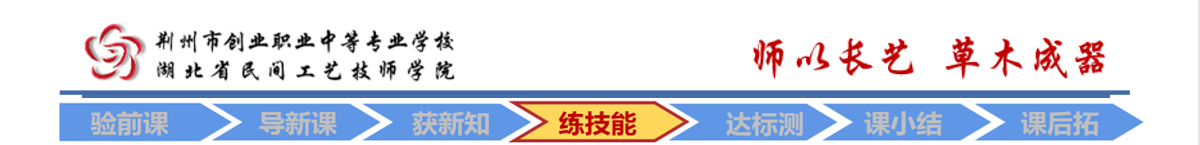 情境导入
例题辨析
归纳总结
探索新知
巩固练习
布置作业
解
（4）列频率分布表，见下表：
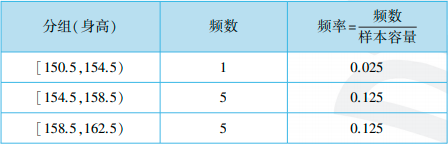 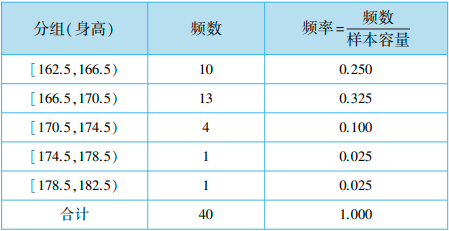 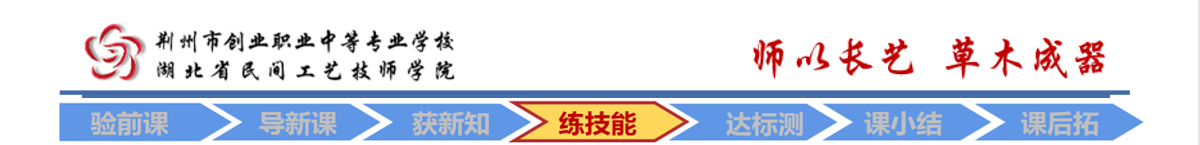 情境导入
例题辨析
归纳总结
探索新知
巩固练习
布置作业
解
（5）绘制频率分布直方图：
在[150.5，154.5）范围内，频率是0.025，
在[154.5，158.5）范围内，频率是0.125，
…………
在[178.5，182.5）范围内，频率是0.025，
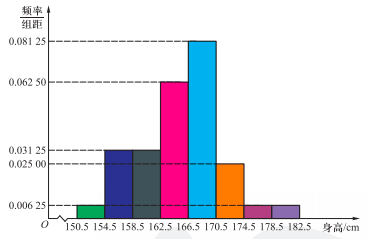 因此，绘制频率分布直方图如图所示．
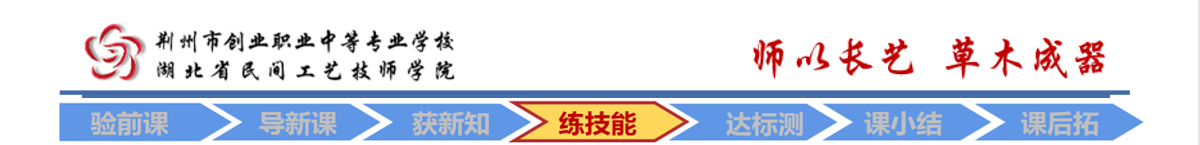 情境导入
例题辨析
归纳总结
探索新知
巩固练习
布置作业
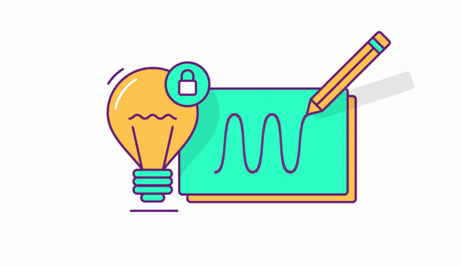 频率分布直方图可以直观反映样本数据的分布情况，推断和估计总体中事件发生的概率，一般地，样本容量越大，估计就越精确．
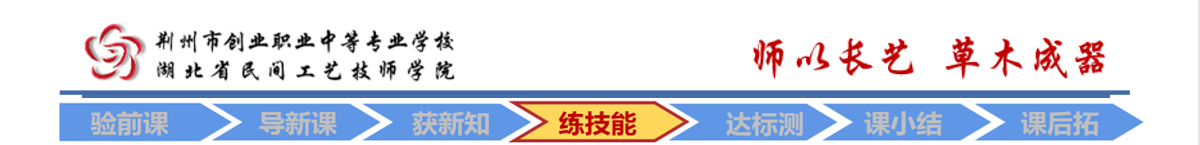 情境导入
例题辨析
归纳总结
探索新知
巩固练习
布置作业
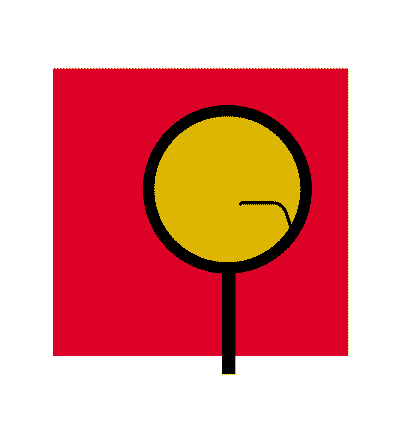 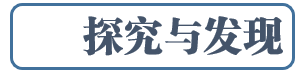 图中，各个小矩形的面积之和等于多少？为什么？
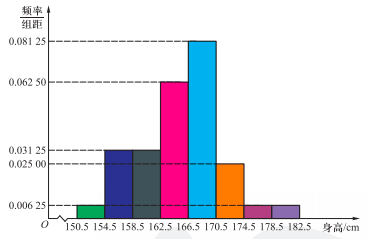 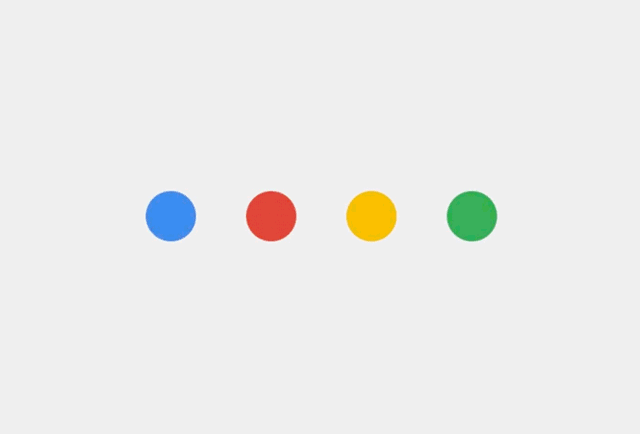 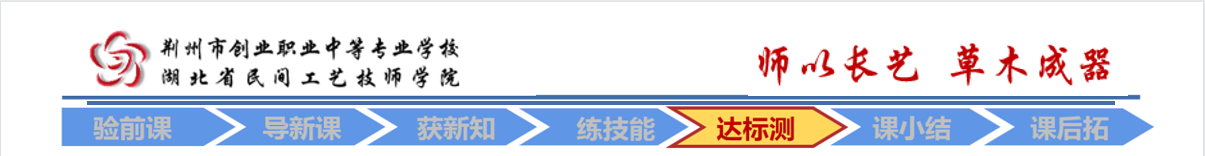 情境导入
例题辨析
归纳总结
探索新知
巩固练习
布置作业
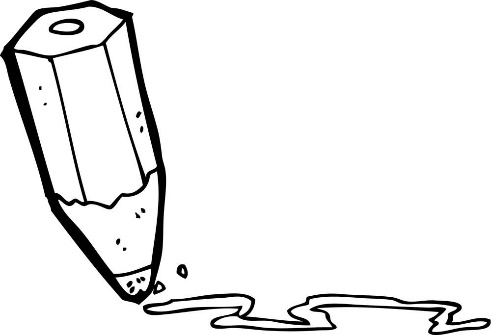 练习
1．在一组样本中，数据的最大值是140，最小值是51，分成8组，则组距为_________．
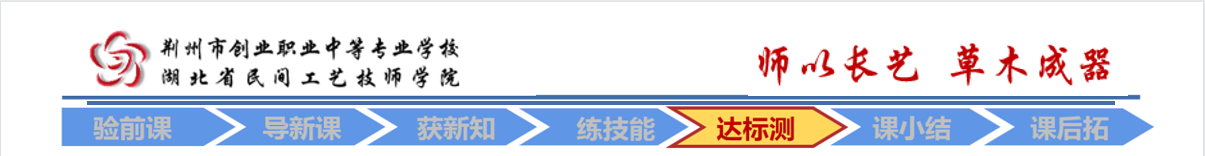 情境导入
例题辨析
归纳总结
探索新知
巩固练习
布置作业
2．一组样本数据如下：
30，21，25，45，29，33，22，31，26，42，26，33，22，32，26，27，43，37，35，26．
（1）样本中数据的极差是________，如果分成6组，组距是________．
（2）完成表中所示的频率分布表：
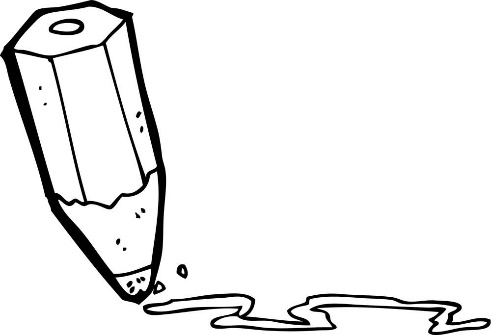 练习
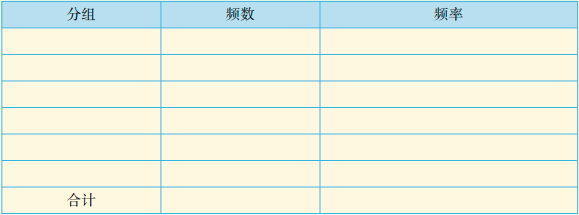 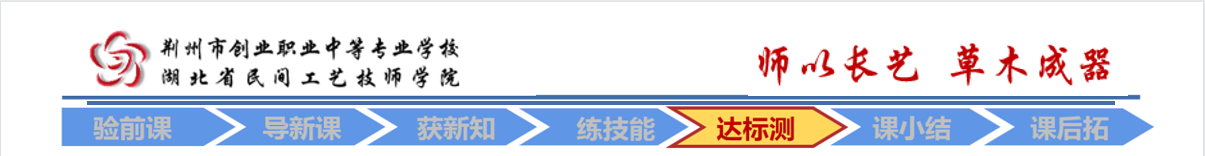 情境导入
例题辨析
归纳总结
探索新知
巩固练习
布置作业
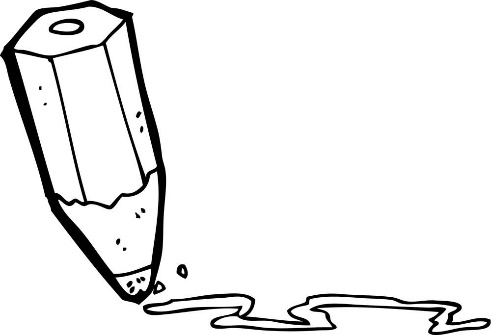 练习
3．绘制题2这组数据的频率分布直方图．
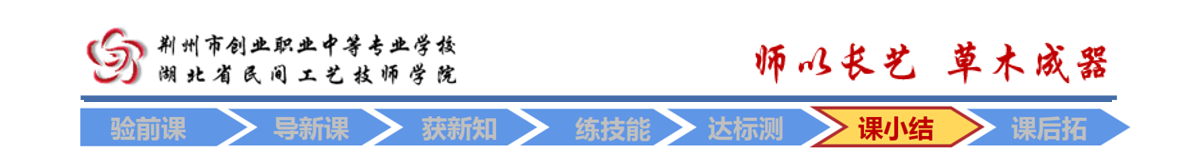 情境导入
例题辨析
归纳总结
探索新知
巩固练习
布置作业
小结
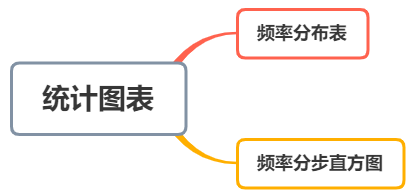 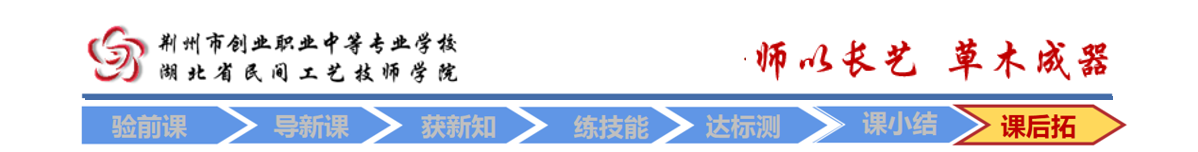 情境导入
例题辨析
探索新知
巩固练习
归纳总结
布置作业
作业
1.书面作业：完成课后习题和数学学习指导与练习；
2.查漏补缺：根据个人情况对课堂学习复习回顾；
3.拓展作业：阅读教材扩展延伸内容．
再见